Sin enslaves!
Jesus taught that one can become a slave of sin (John 8:34; cf. 2 Pet. 2:19)
One becomes a slave of sin by yielding himself to sin (Rom. 6:12-14)
Upon yielding self to sin, one obeys (like a slave) sin (Rom. 6:16)
As a slave of sin, one will yield to one sin after another (Rom. 6:19)
A slave of sin is entrapped in the cords of his own sin (Prov. 5:22)
Jesus frees!
Only “the Son” can make you “free” (John 8:36)
And when He makes you free, you are “free indeed” (8:36)
Free from the bondage of sin = free from bondage to the world (2 Pet. 2:20), to the flesh (Rom. 13:14), to the devil (Heb. 2:14), to an evil conscience (Heb. 10:22), to death (Heb. 2:15)
You decide!
You decide if you will be freed from the yoke of sin (Acts 2:40)
You decide if you will stay untangled from the yoke sin (Gal. 5:1)
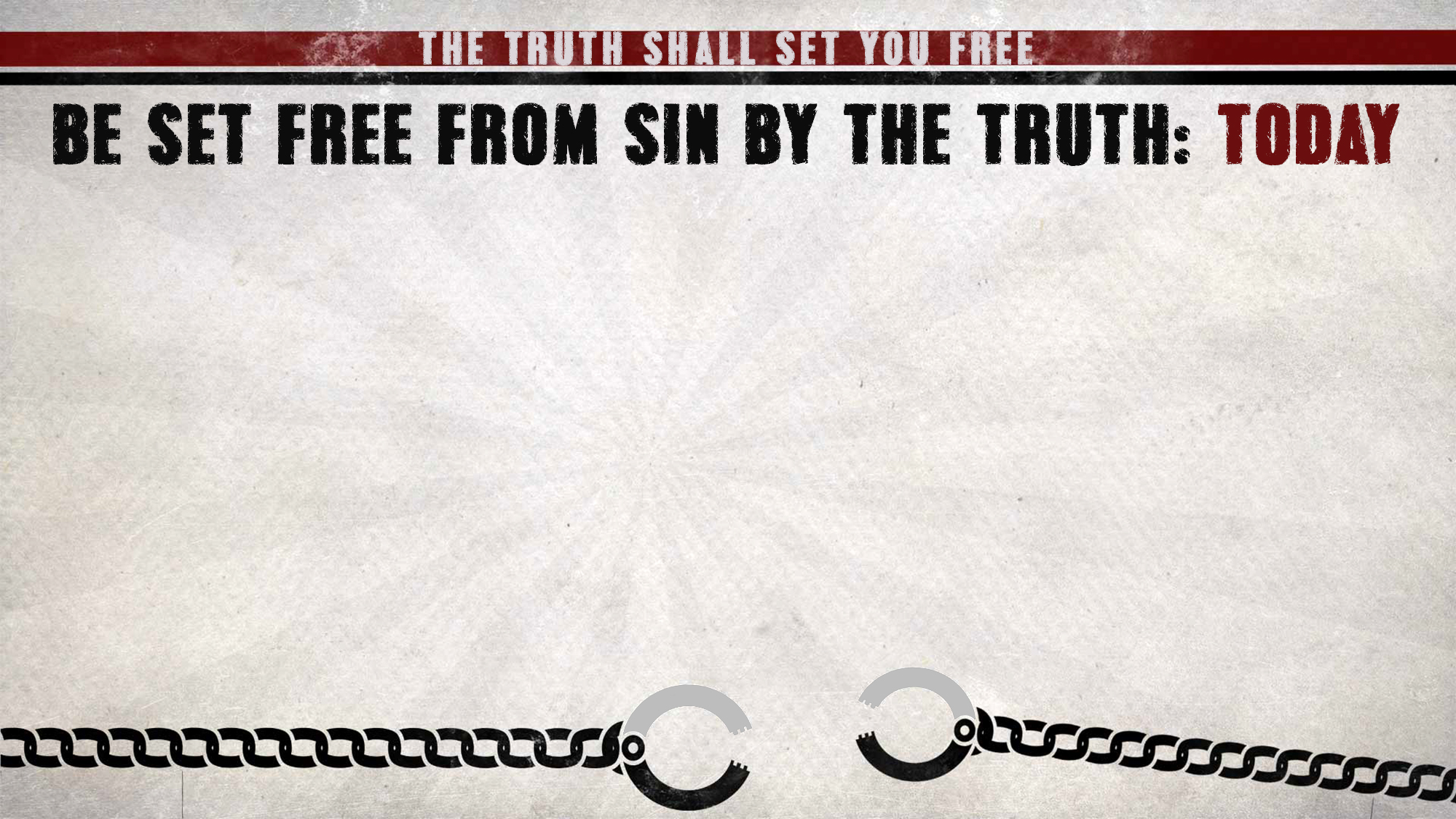 It is TRUTH that frees from sin (John 8:32)
It is HIS TRUTH that frees from sin (John 8:45-46, 14, 16, 40, 51)
It is THE TRUTH that frees from sin
There is only ONE truth that frees from sin – “THE truth”
Christ’s truth is absolute truth (John 8:32; 16:13; Eph. 1:13)
Christ’s truth is eternal truth (Matt. 24:35; 1 Pet. 1:23)
Christ’s truth is unchanging & unchangeable truth (Psa. 119:89; Gal. 1:8-9)
Christ’s truth is authoritative truth (John 12:48; Col. 3:17)
The Greek word in John 8:32 (ginosko) suggests inception or progress in knowledge
God has given us the ability to reason (Ecc. 7:24-25)
God expects us to reason with our minds (Isa. 1:18; cf. Acts 17:2, 17; 18:4; 19:8-9)
In order to be able to discern right from wrong (Heb. 4:12)
In order to be able to discern truth from error (1 John 4:1)
God expects us to listen, read, research, dissect His truth (Acts 17:11; 2 Tim. 2:15)
God expects us to refuse to accept just anything as truth (1 Th. 5:21; 2 John 9-11)
God expects us to learn, accept, know and respond to His truth (1 John 5:20)
Knowing the truth involves believing and obeying the truth (1 John 2:3-5)
Believe Jesus is God’s Son – Acts 16:31
Repent of your sins and turn to God – Acts 2:38
Confess your faith in Jesus Christ – Romans 10:10
Be immersed into Christ – Mark 16:16
God will forgive all of your sins – Acts 22:16
God will add you to His church – Acts 2:47
God will register you in heaven – Hebrews 12:23
Remain steadfast in the liberty of Christ – Galatians 5:1